San Leandro’s Small TCD                     Maintenance Program (by Rick Orta, Collection System Supervisor)
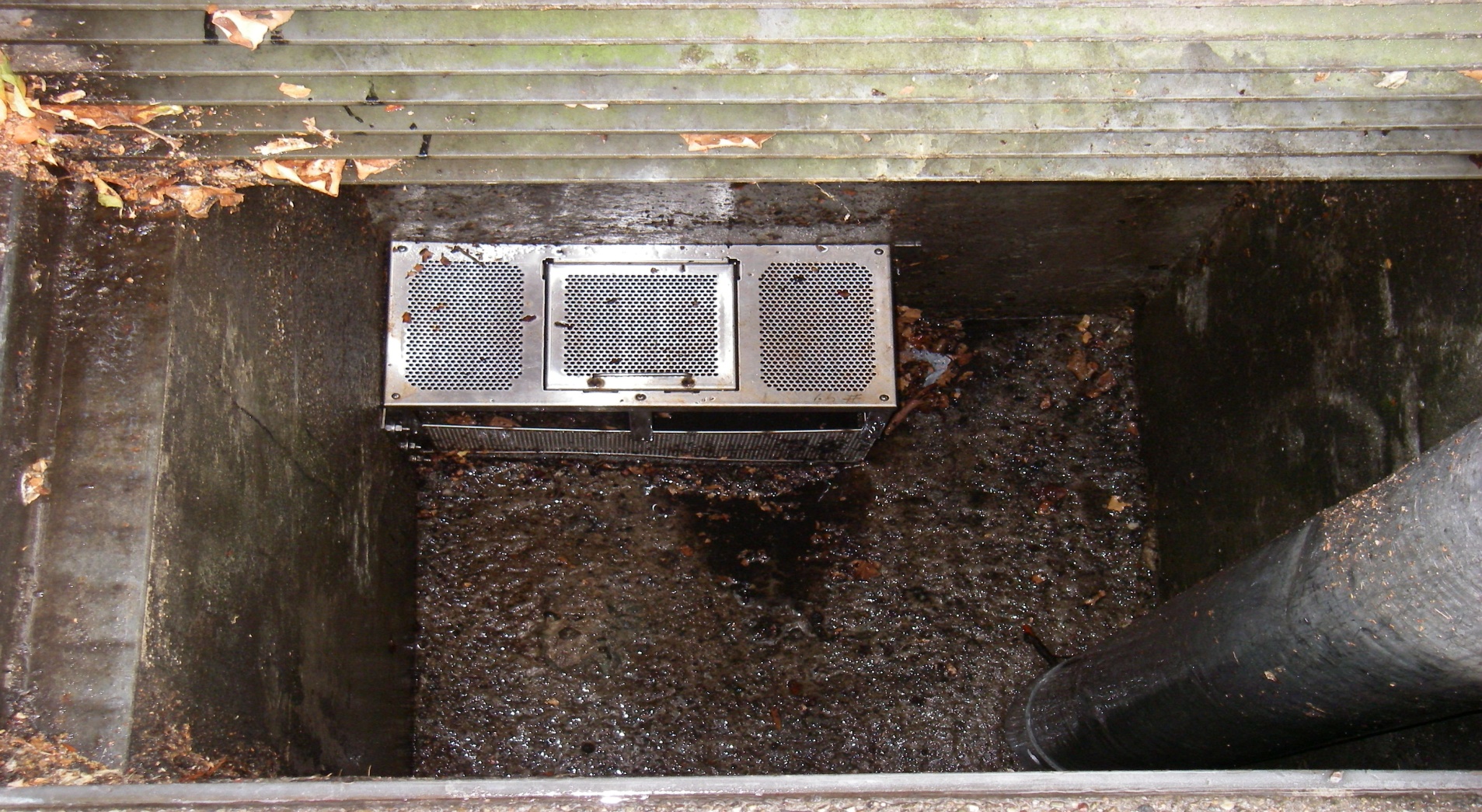 In July 2011 the City of San Leandro Installed 254 TCD’s Throughout the City
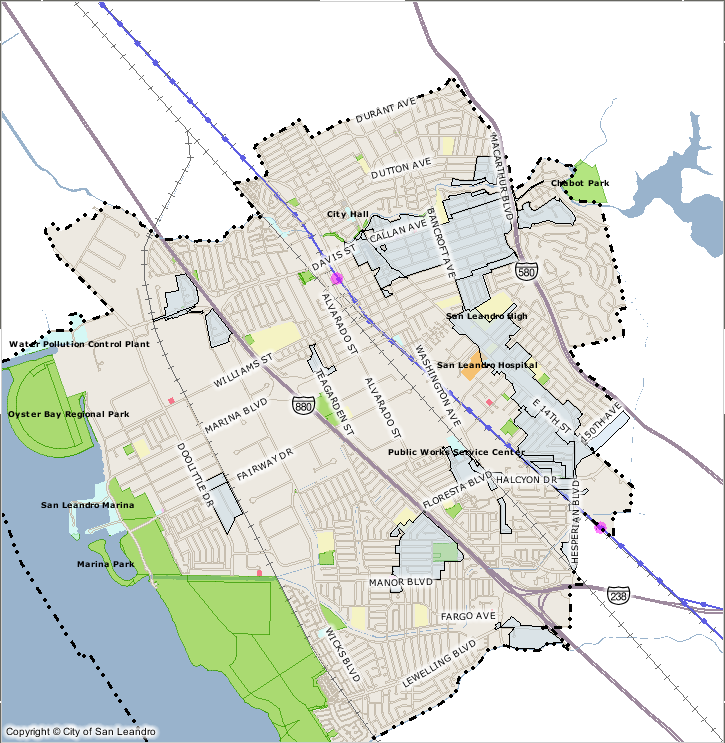 “Initial Thought”
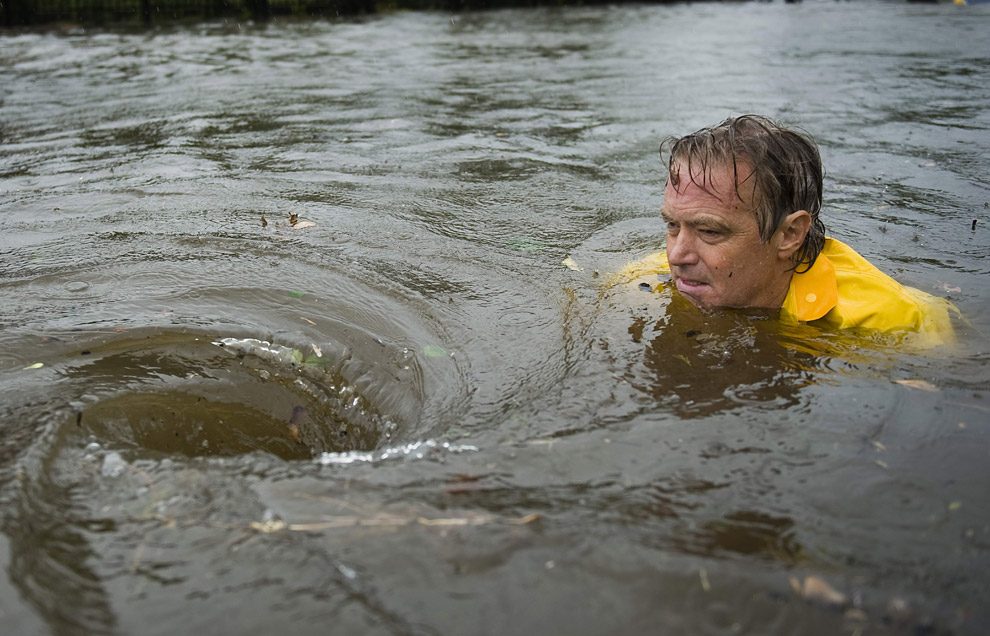 Created a Map to Generate Cleaning Routes
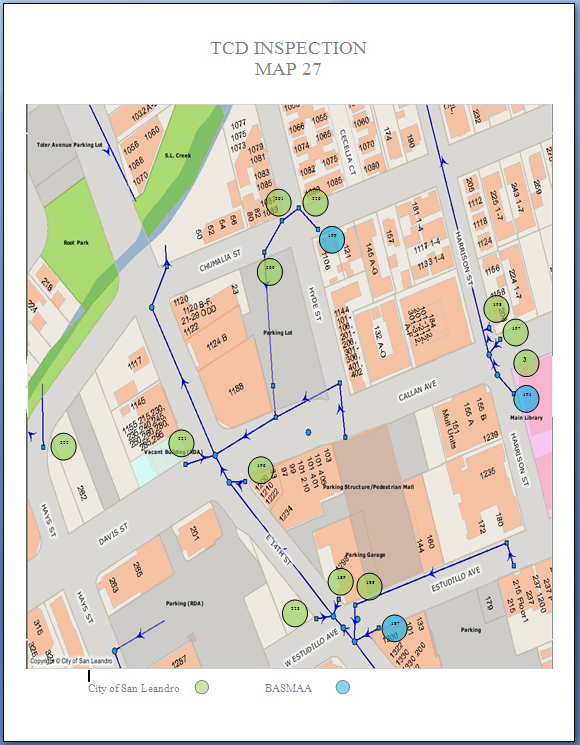 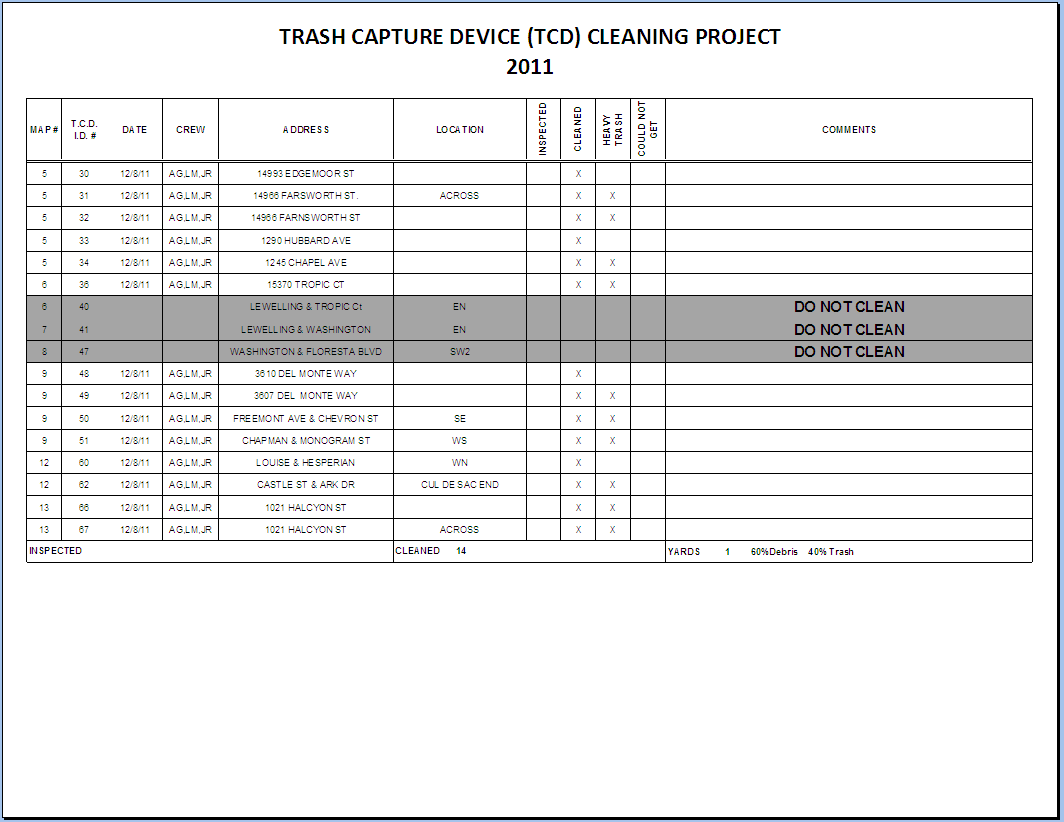 Cost?
Equipment Used
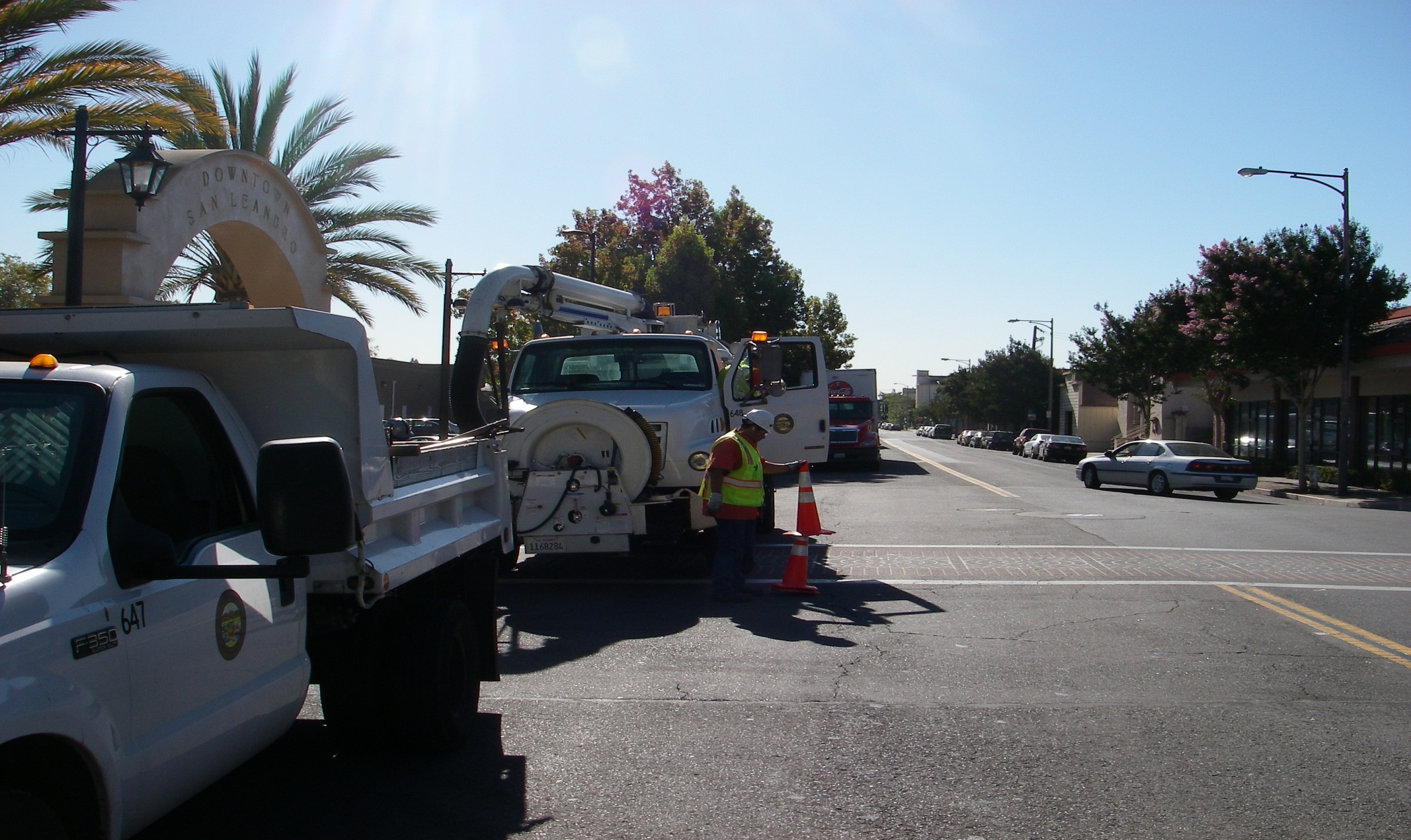 Maintenance Crew
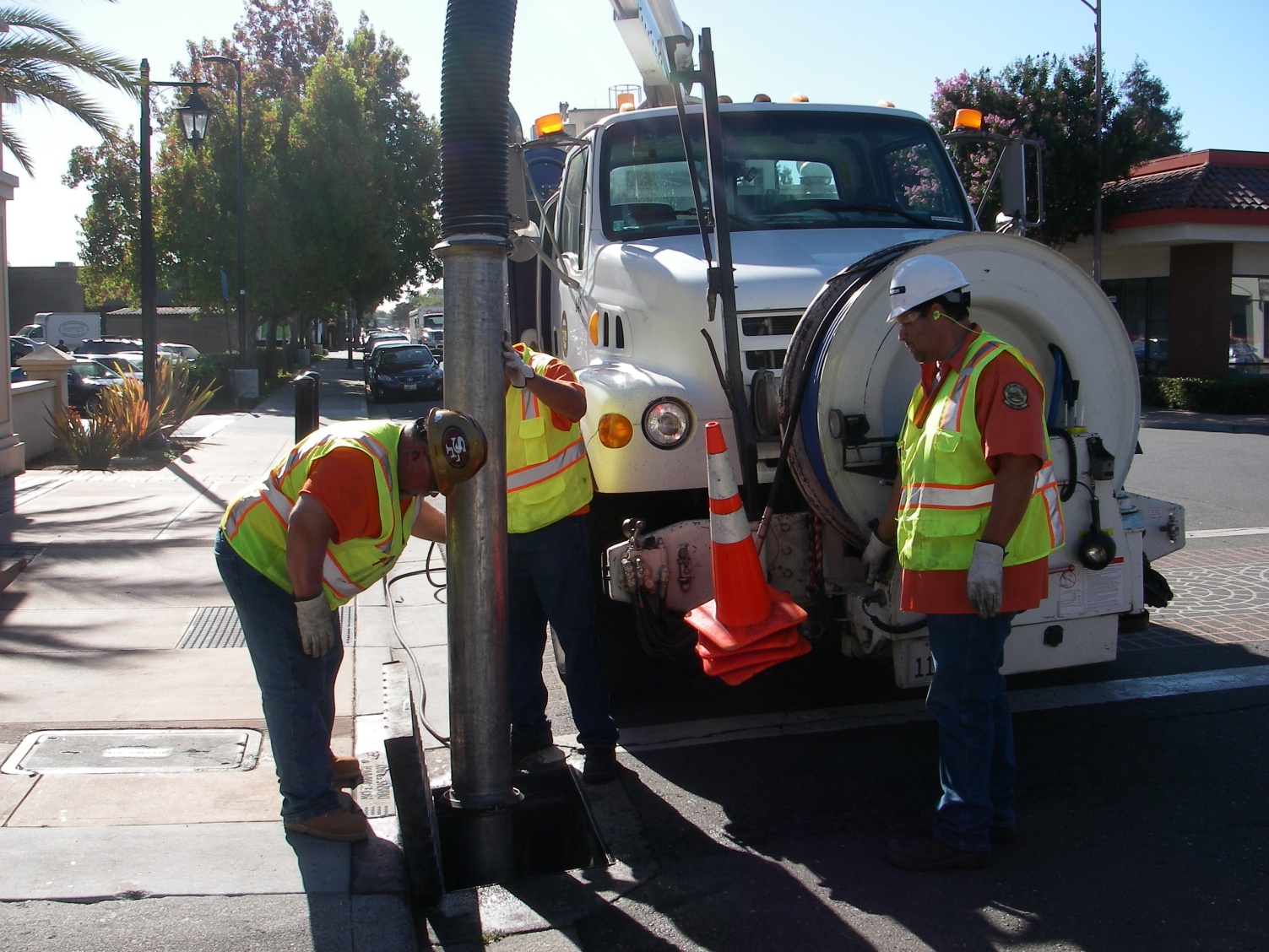 Estimate Debris / Trash
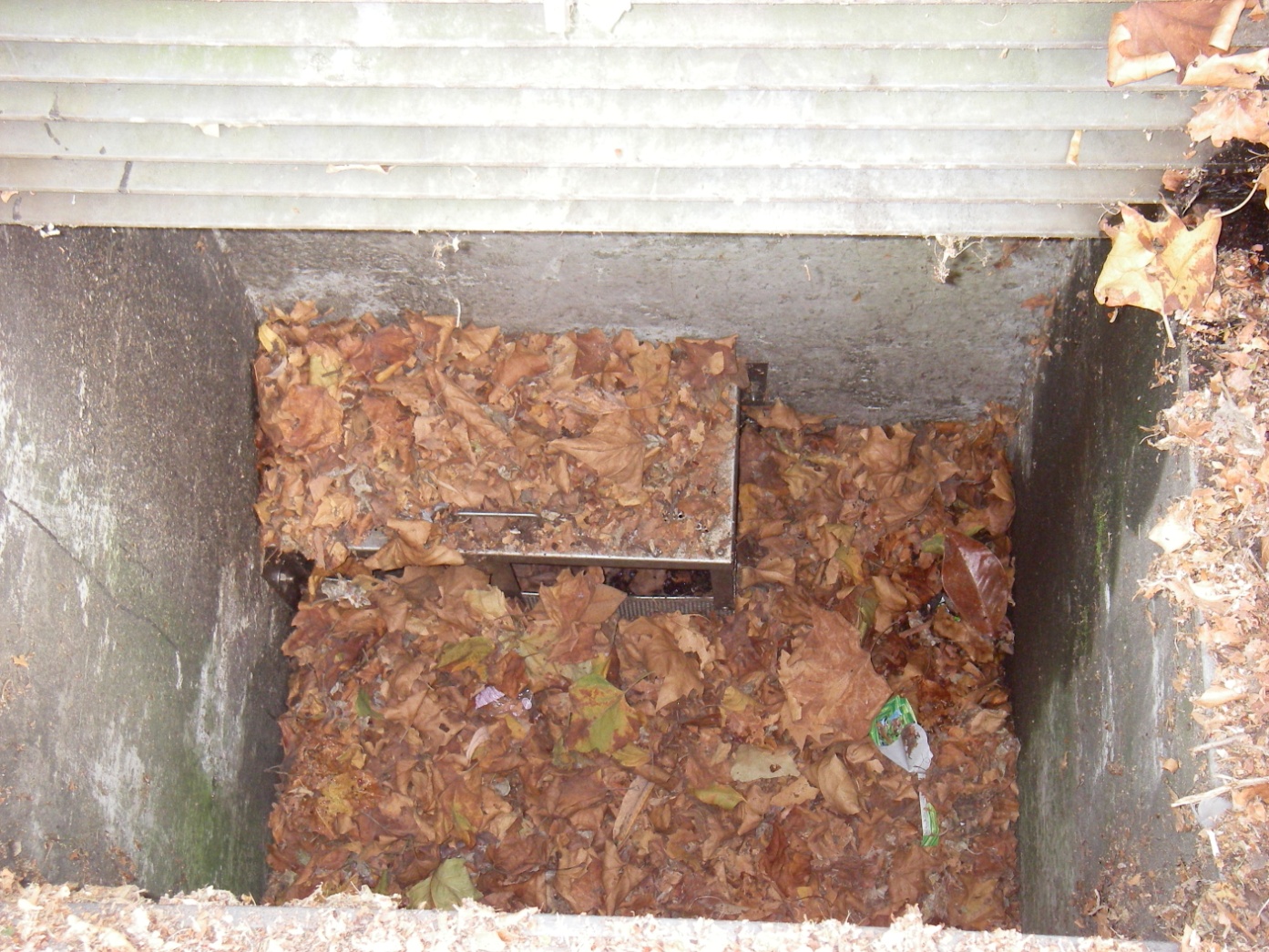 Cleaning
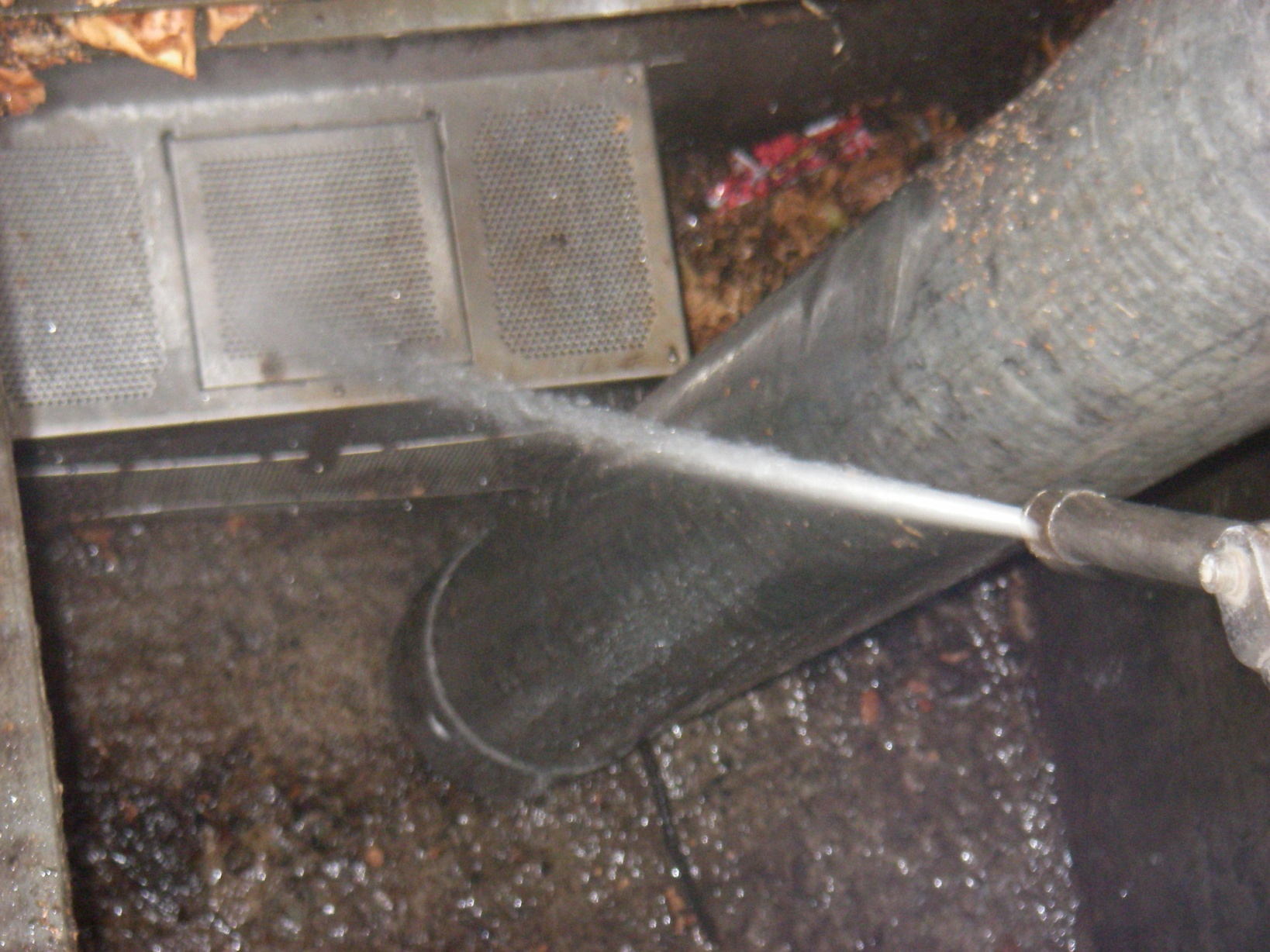 Decant Water
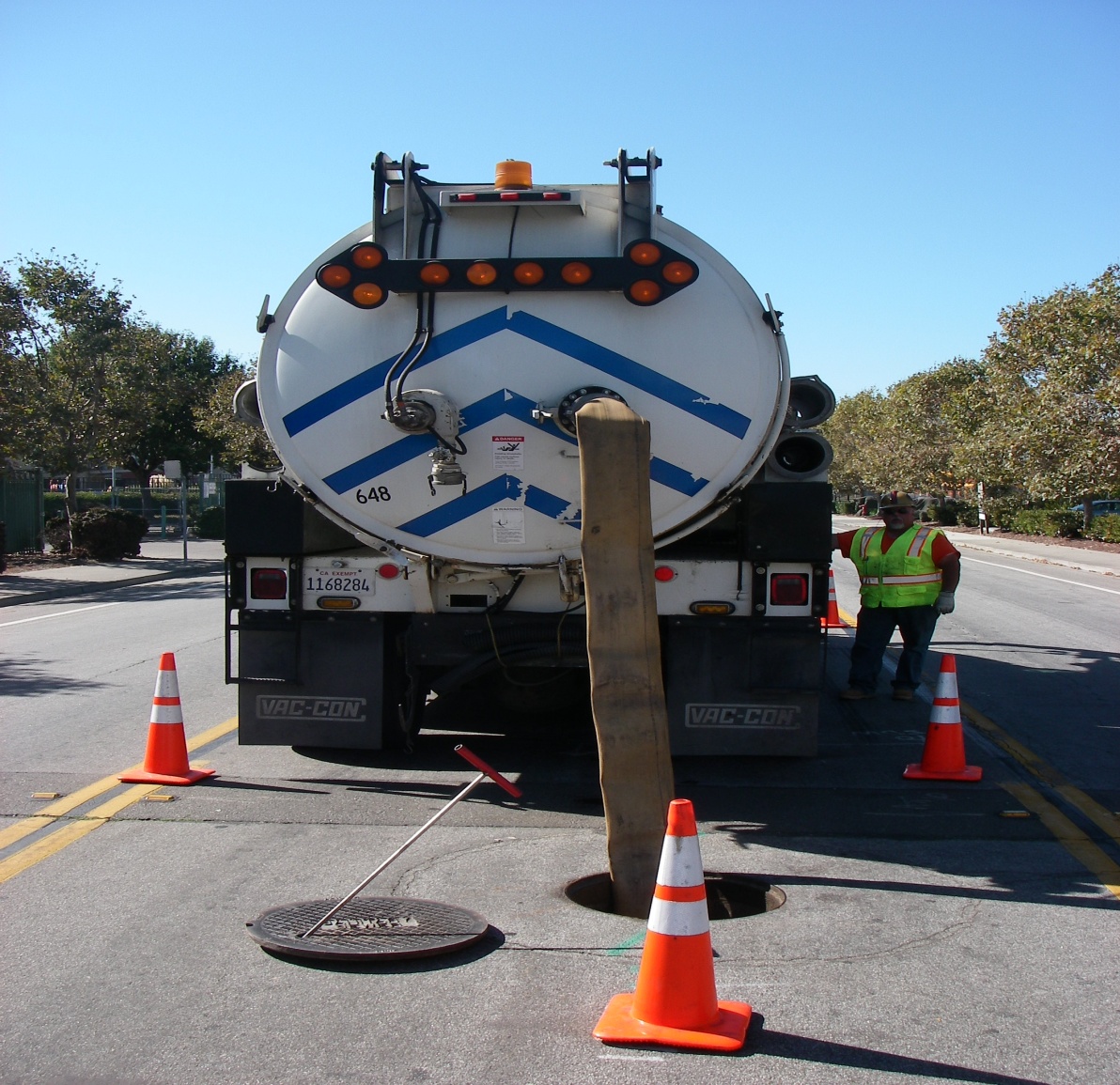 Designate a Dumpsite
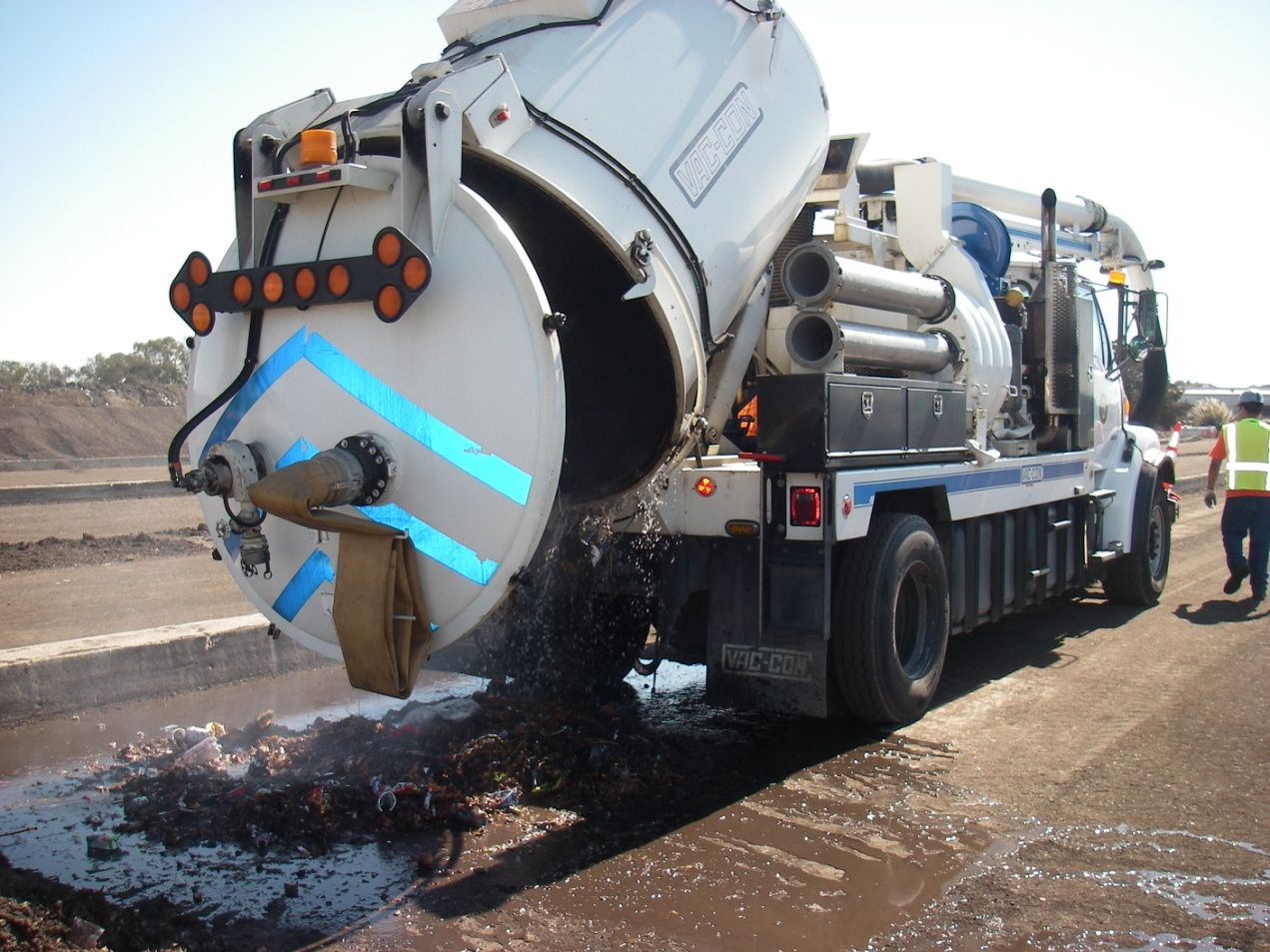 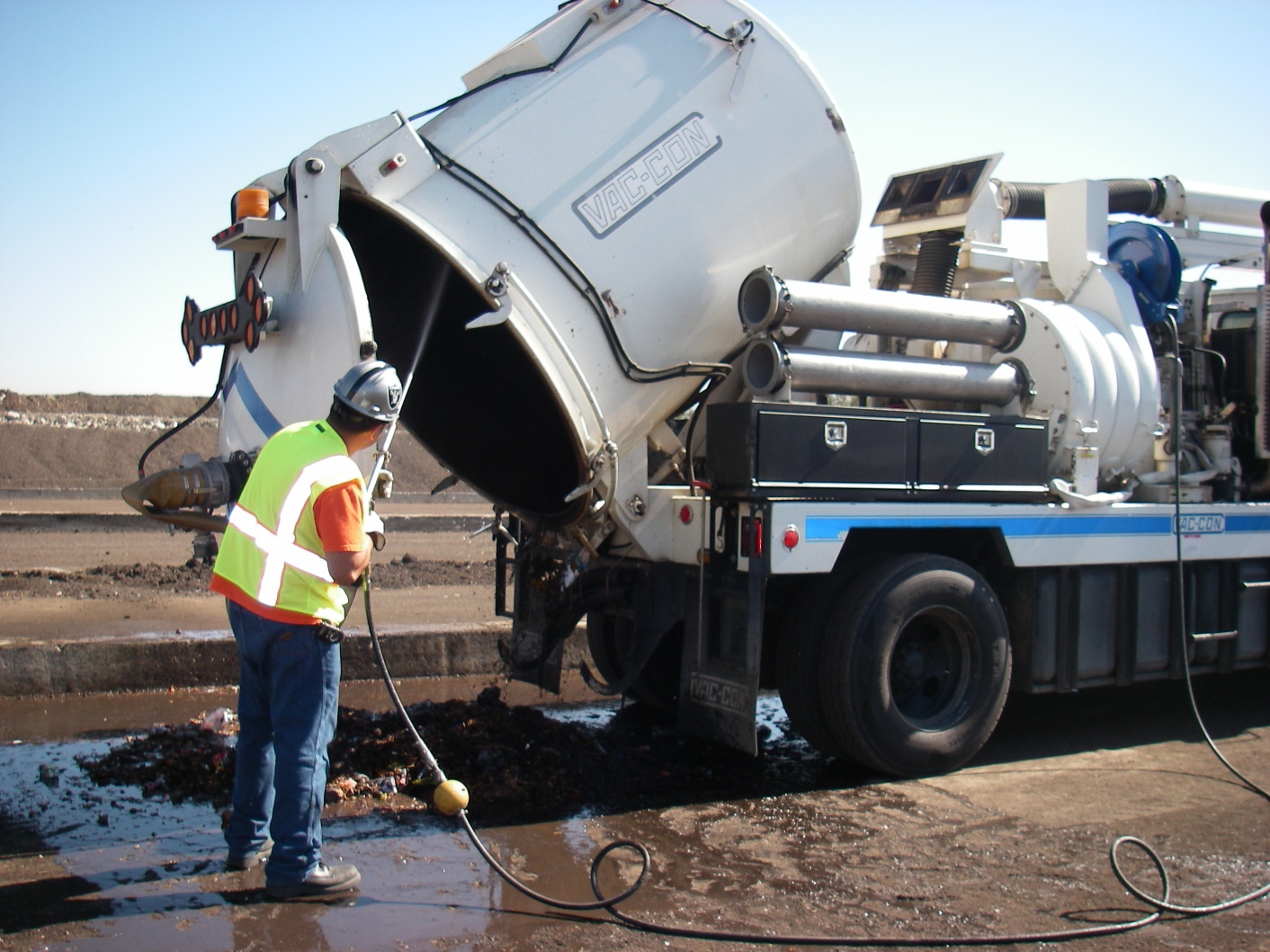 Estimate Total Load
Trash Hauling
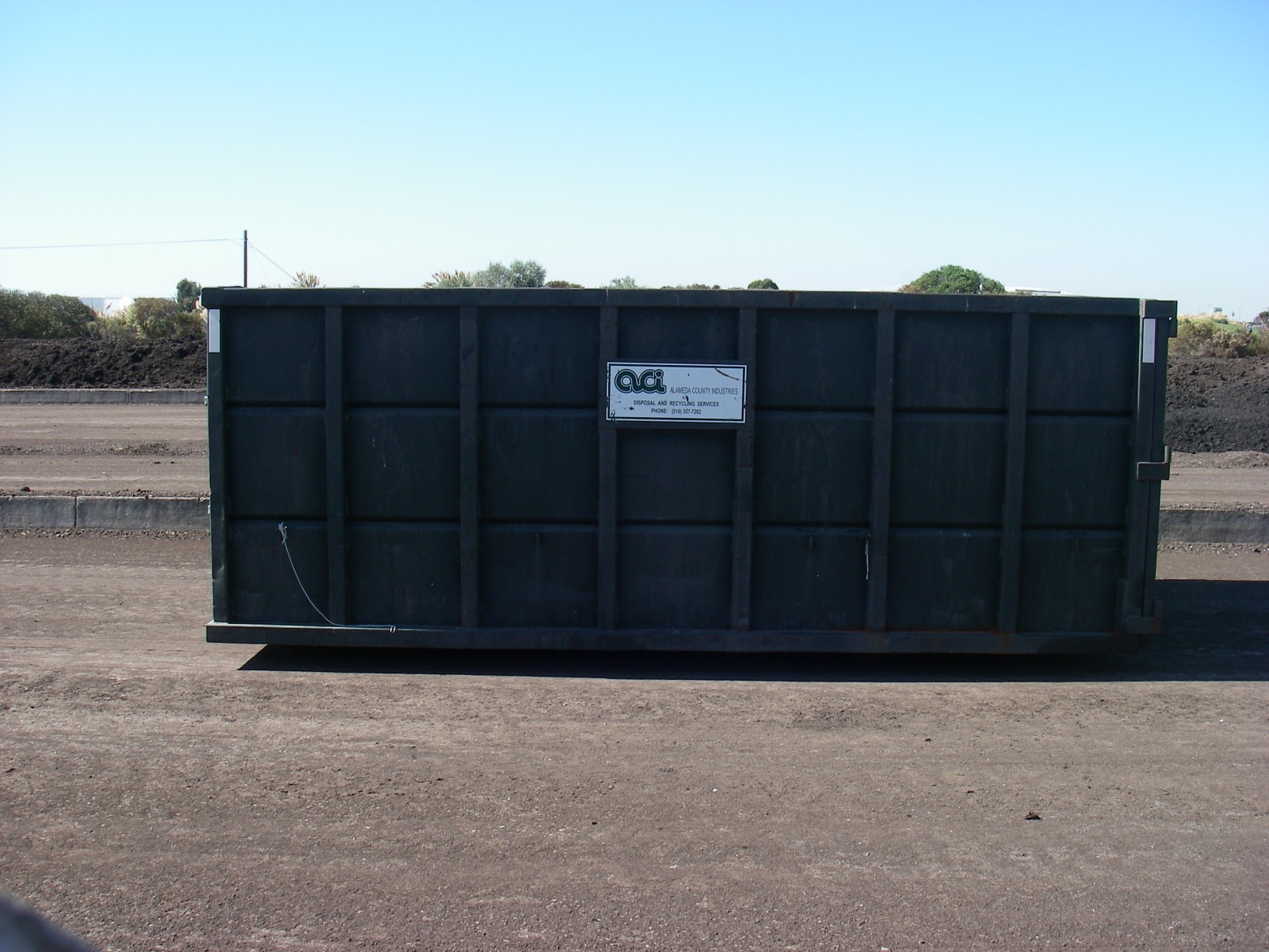 Lessons Learned
FULL TCD
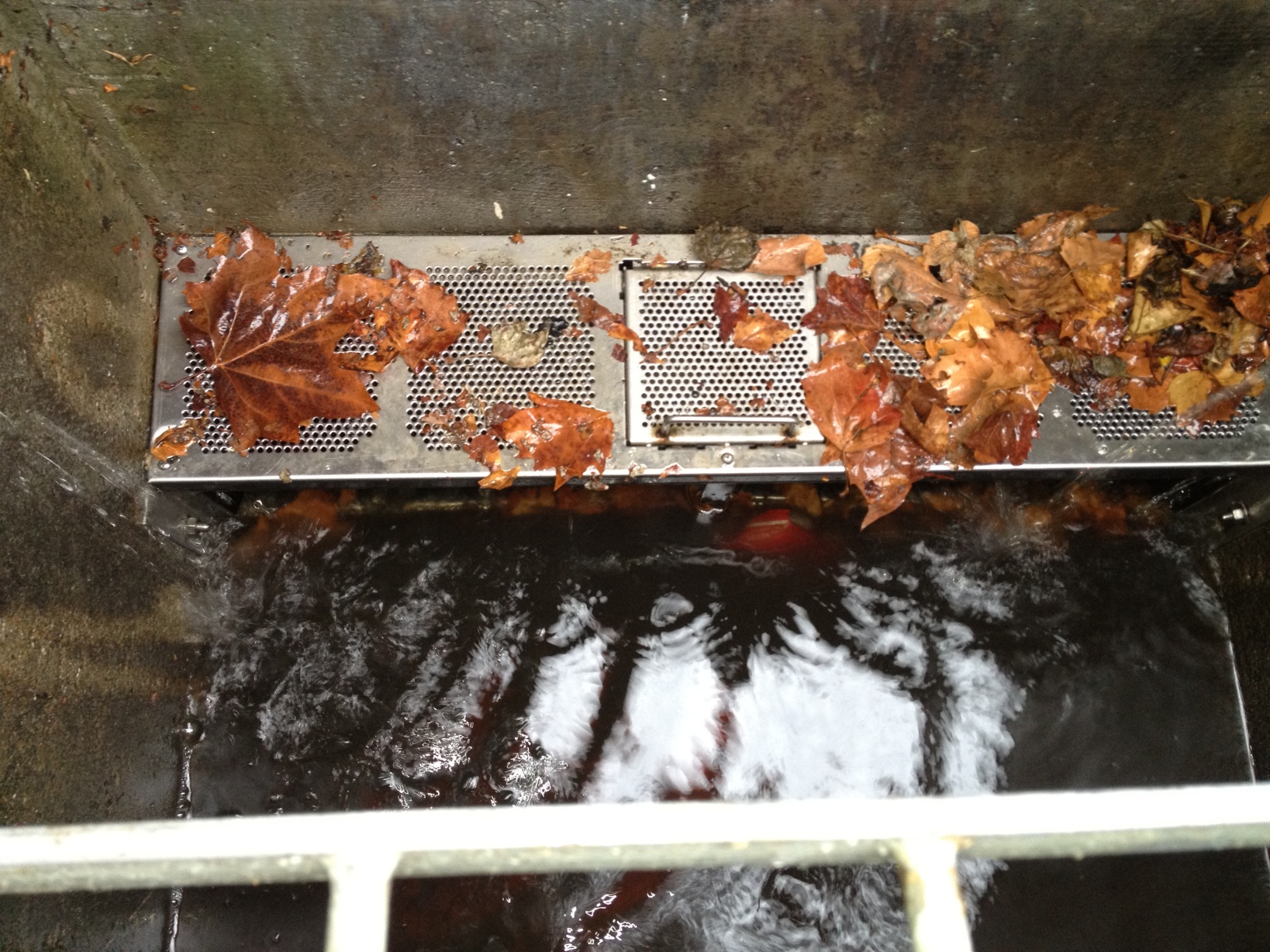 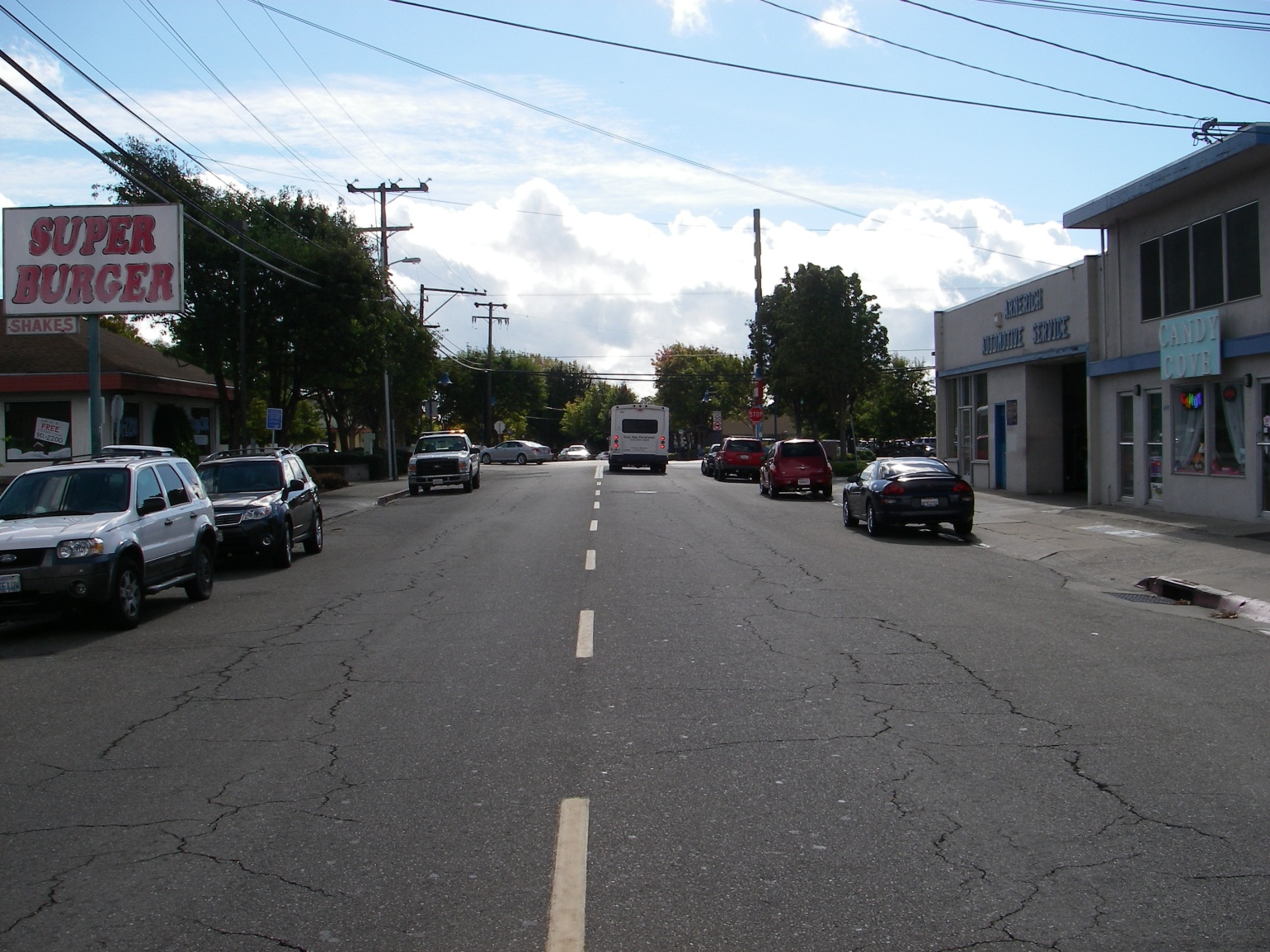 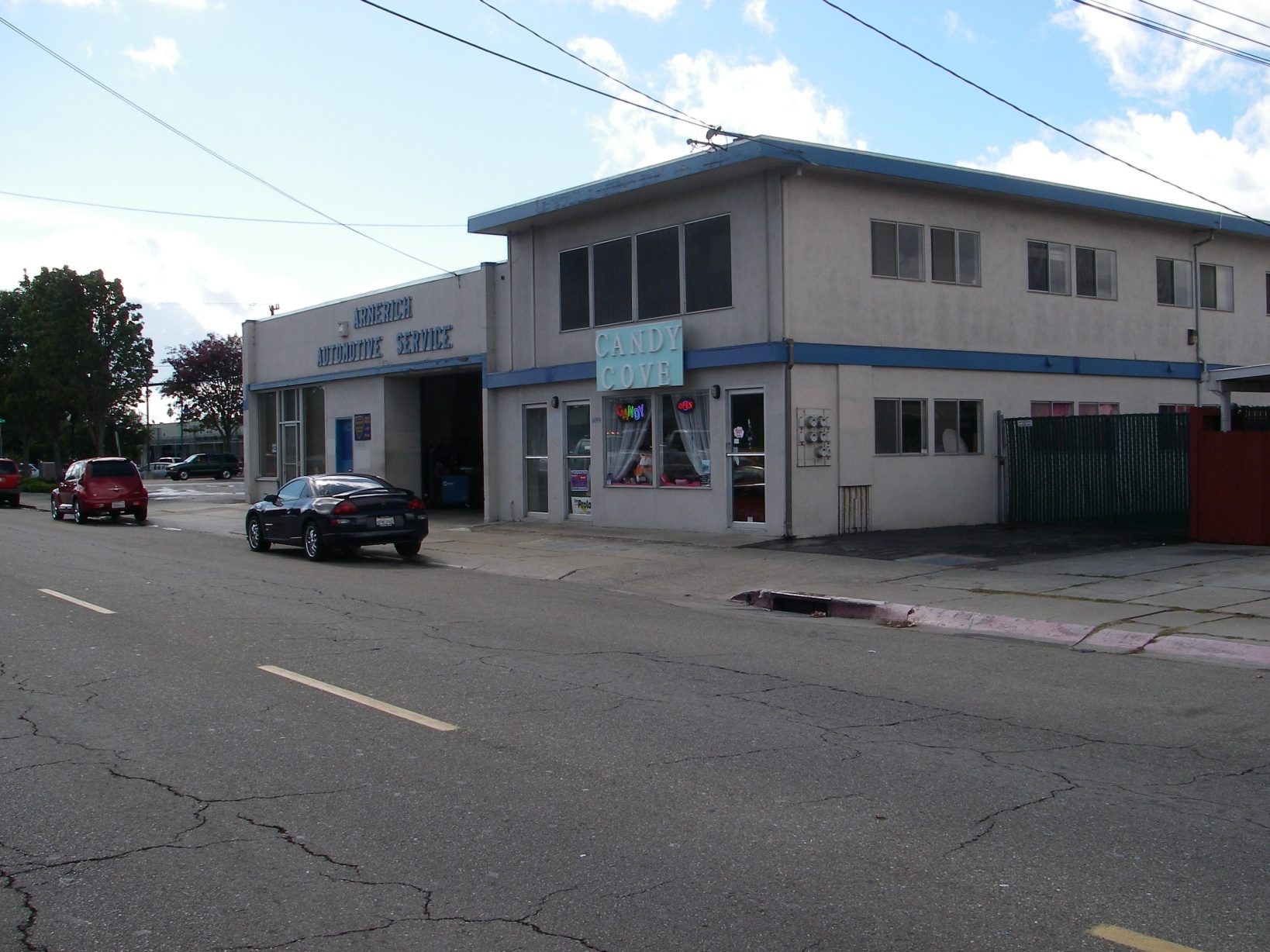 Too Much Volume
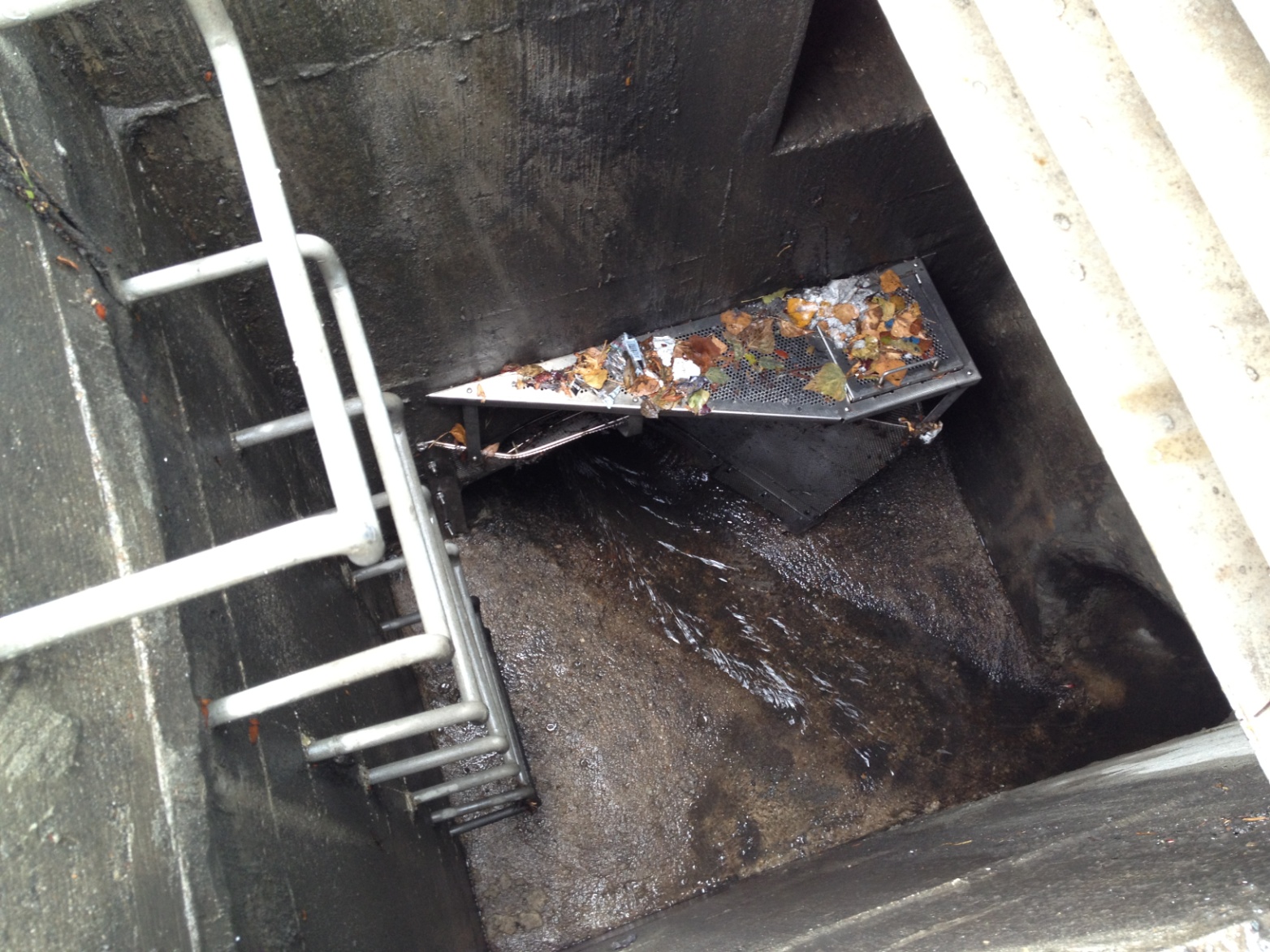 Choose The Right Dump Site
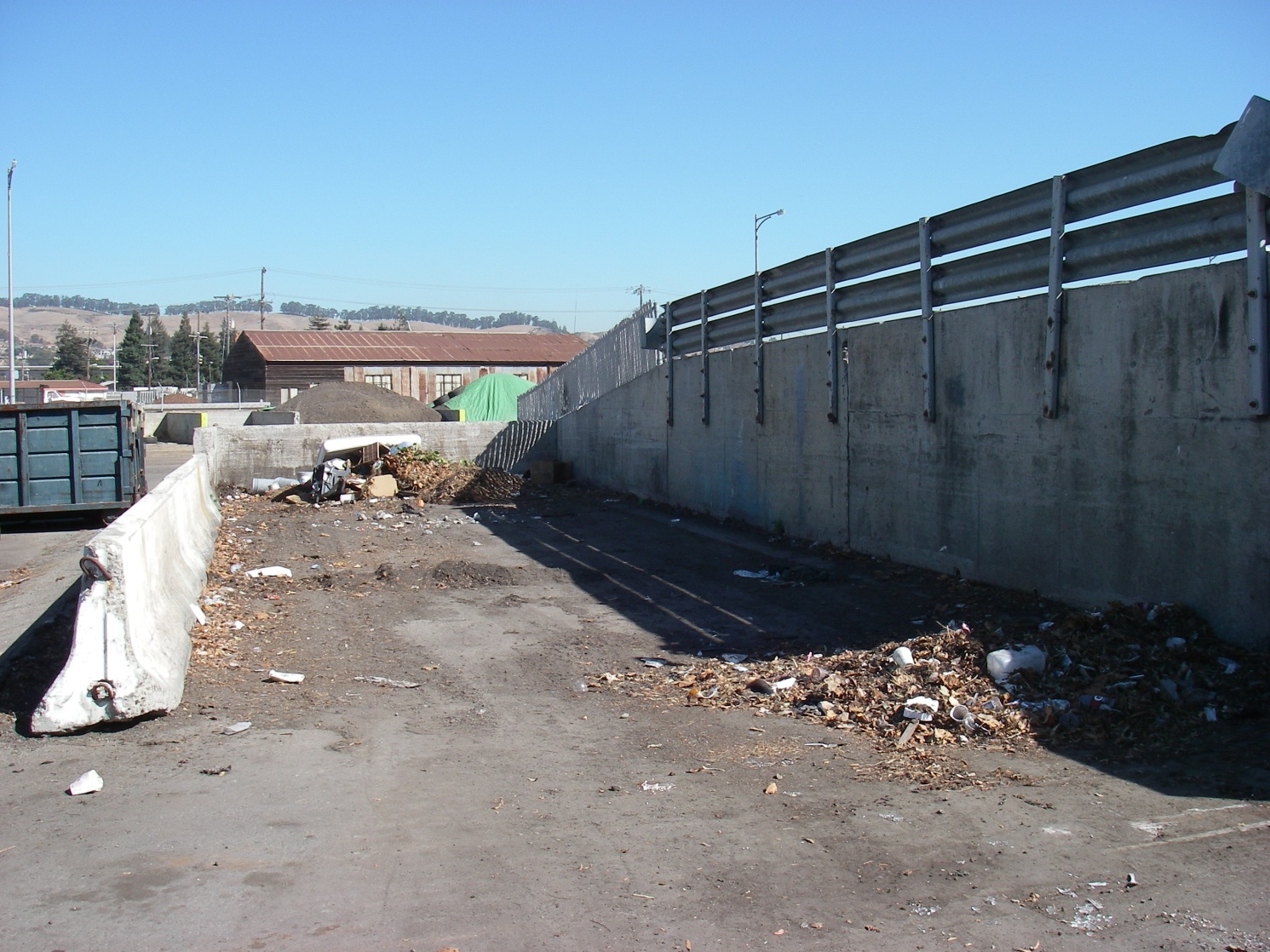 Bad Ass Crew
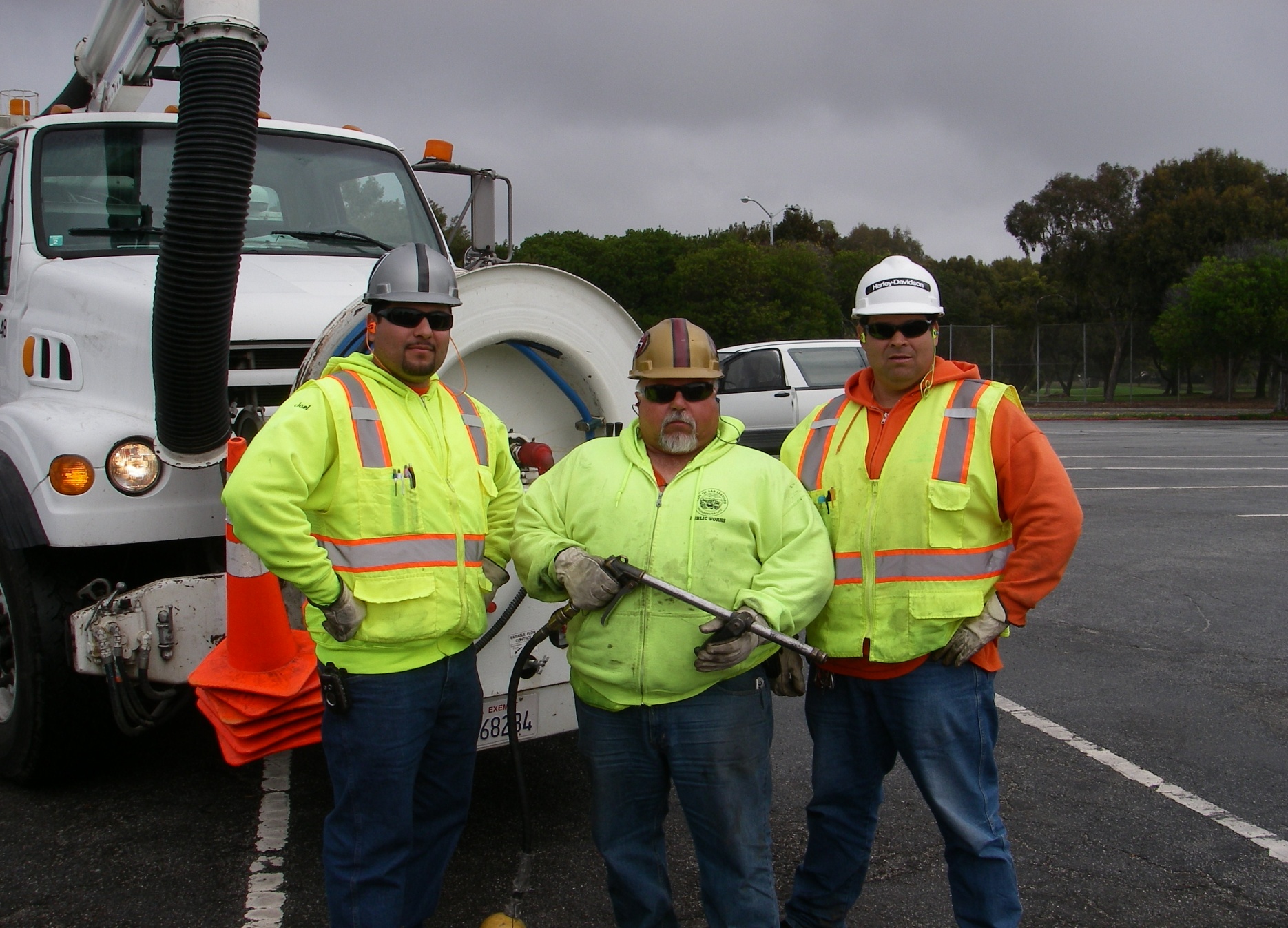